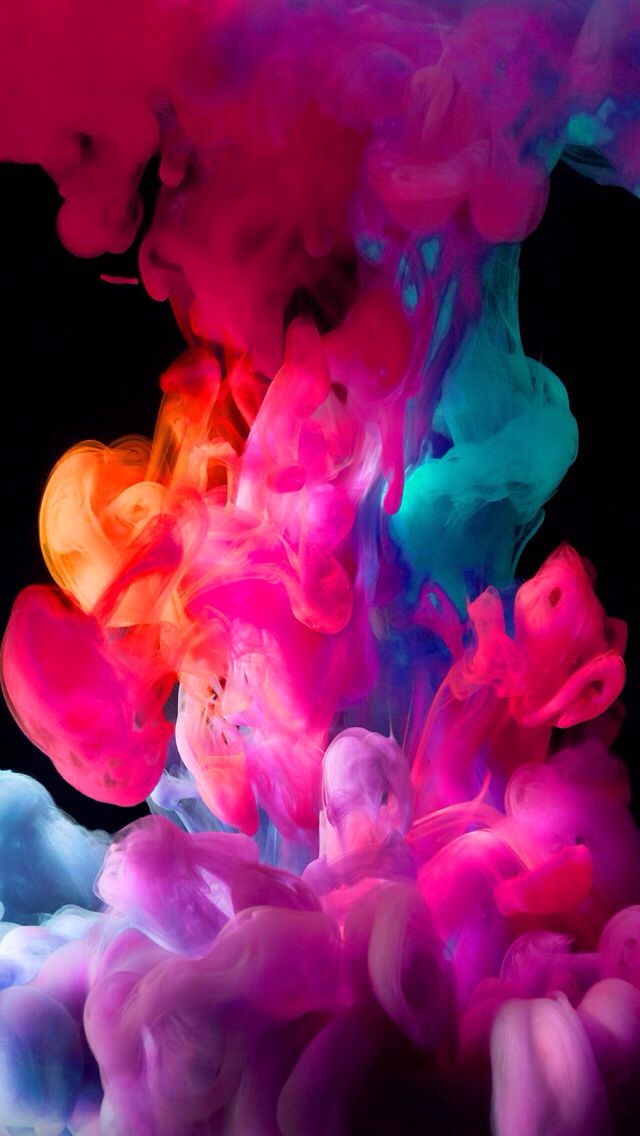 Andrzejki
noc 29-30 listopada
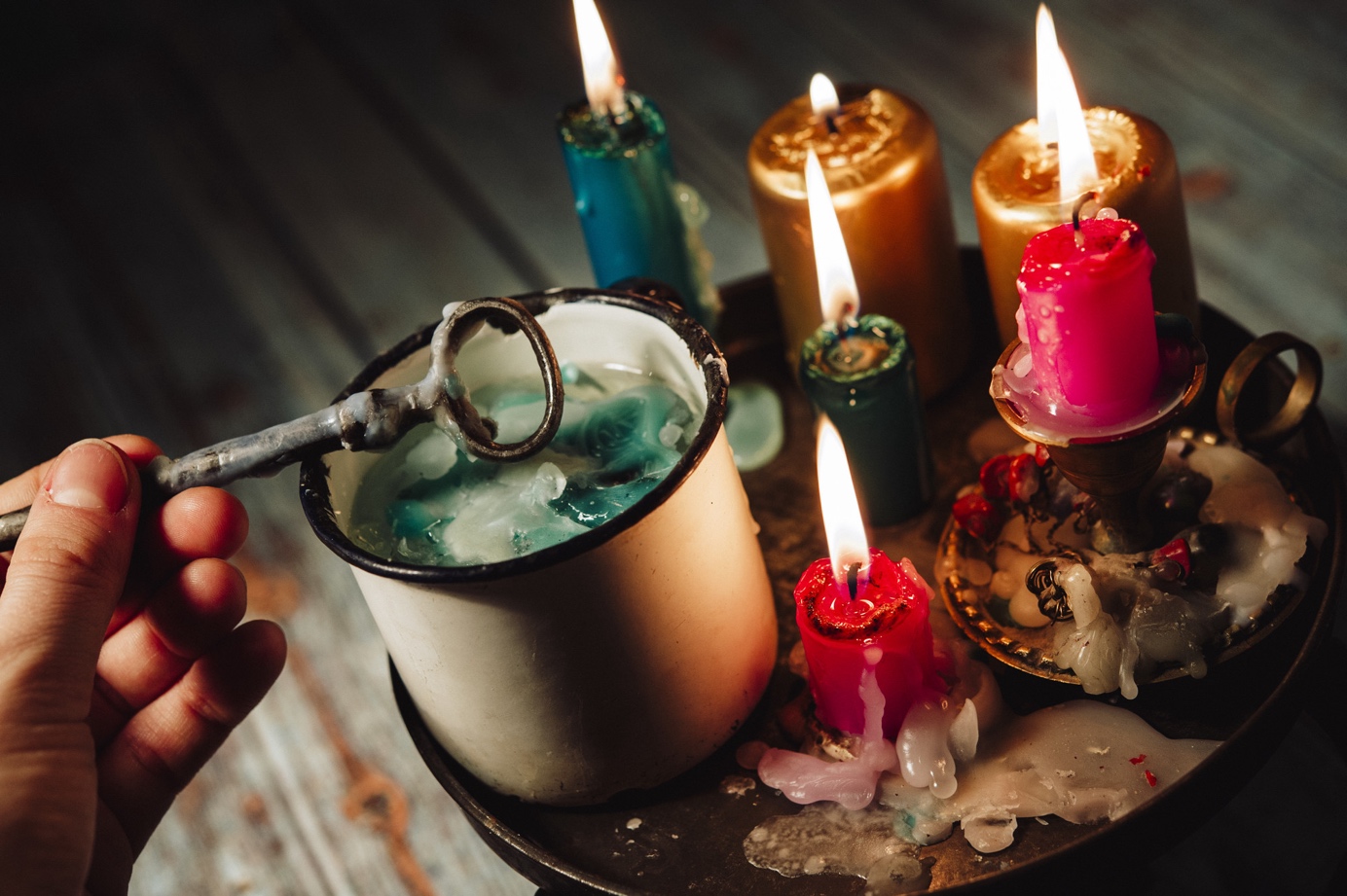 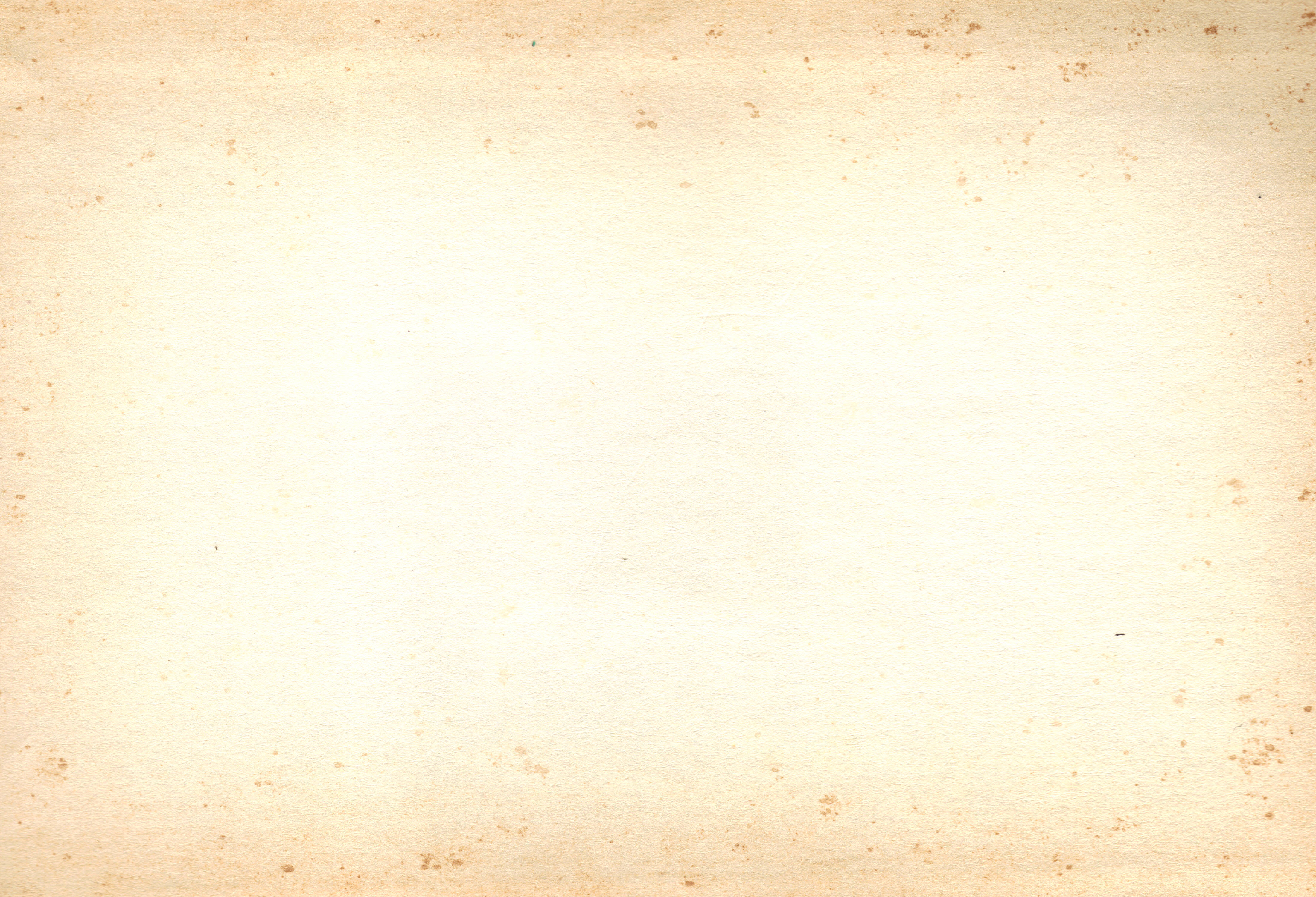 Co to są Andrzejki ?
Andrzejki to inaczej popularna noc z 29 na 30 listopada. Są to imieniny Andrzeja, stąd nazwa tego wieczoru.Według starych wierzeń ta noc miała magiczną moc i pozwalała poznać co nas czeka w przyszłości. Tak było kiedyś!
Dziś wiemy, że to tylko zabawa!
Jednak też chcemy się super bawić!
Dlatego w  Andrzejki wróżymy, ale bardziej dla tradycji i dobrej zabawy.
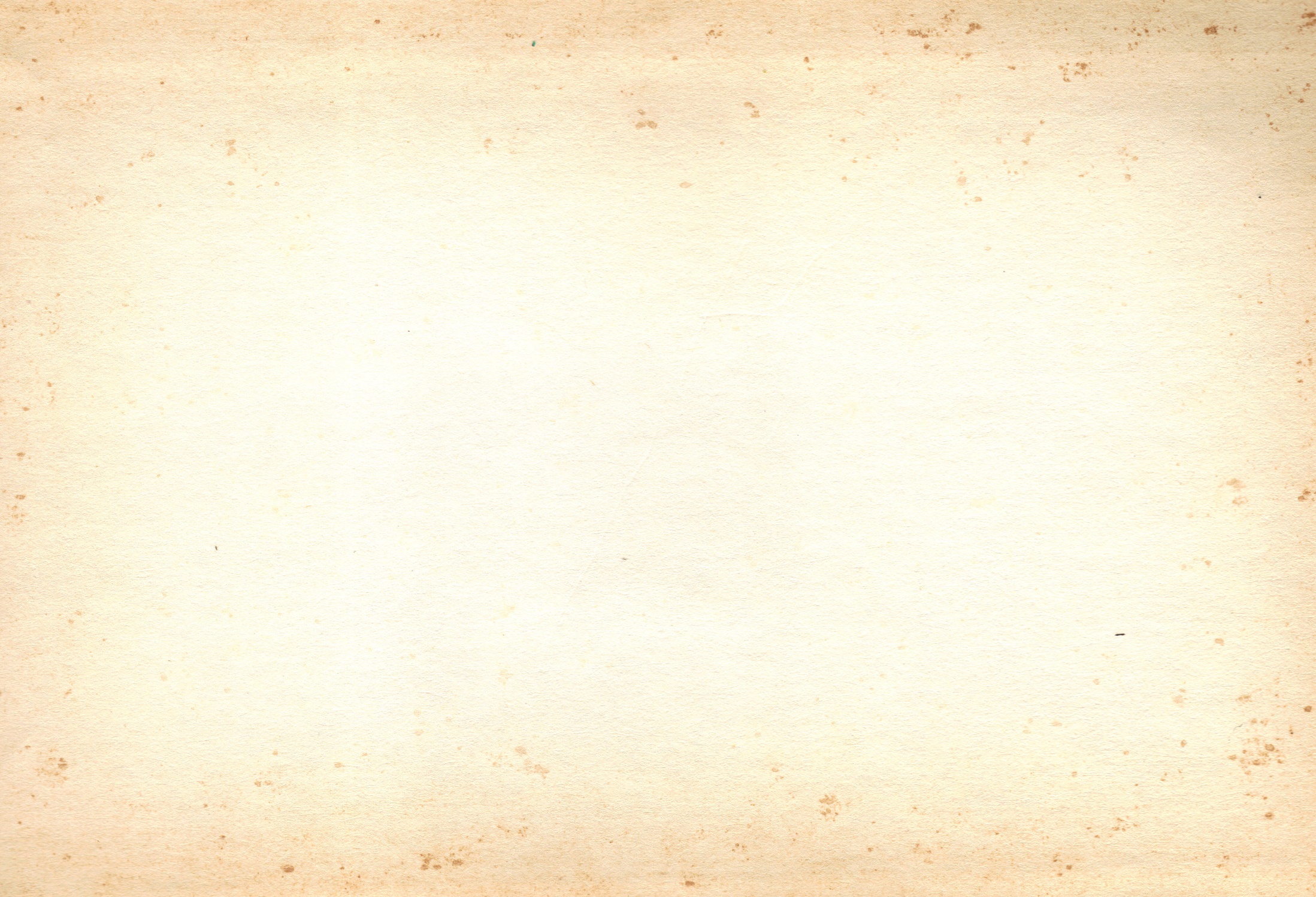 Z dawnych czasów zachowało się wiele  Andrzejkowych wróżb, które dziś często wykonujemy!

Poznajcie niektóre z nich!
Jakie znamy Andrzejkowe wróżby?
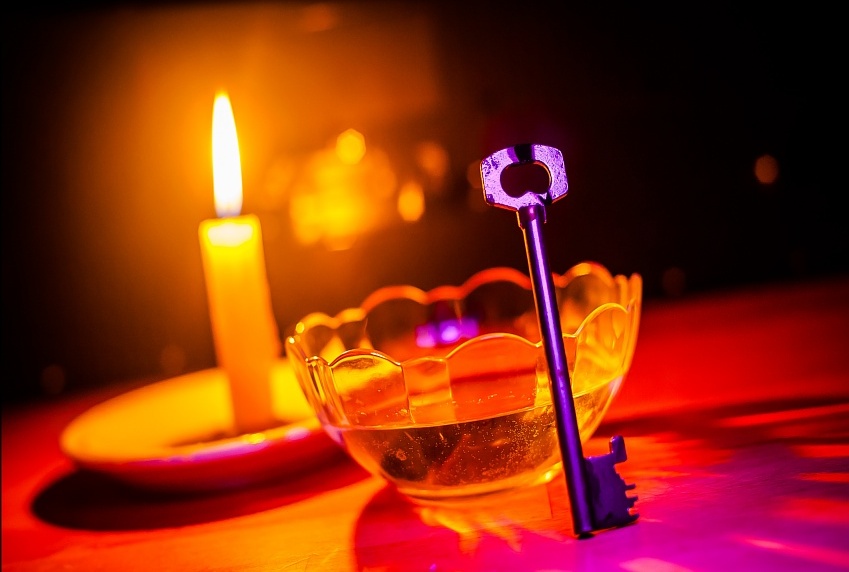 Lanie wosku przez klucz
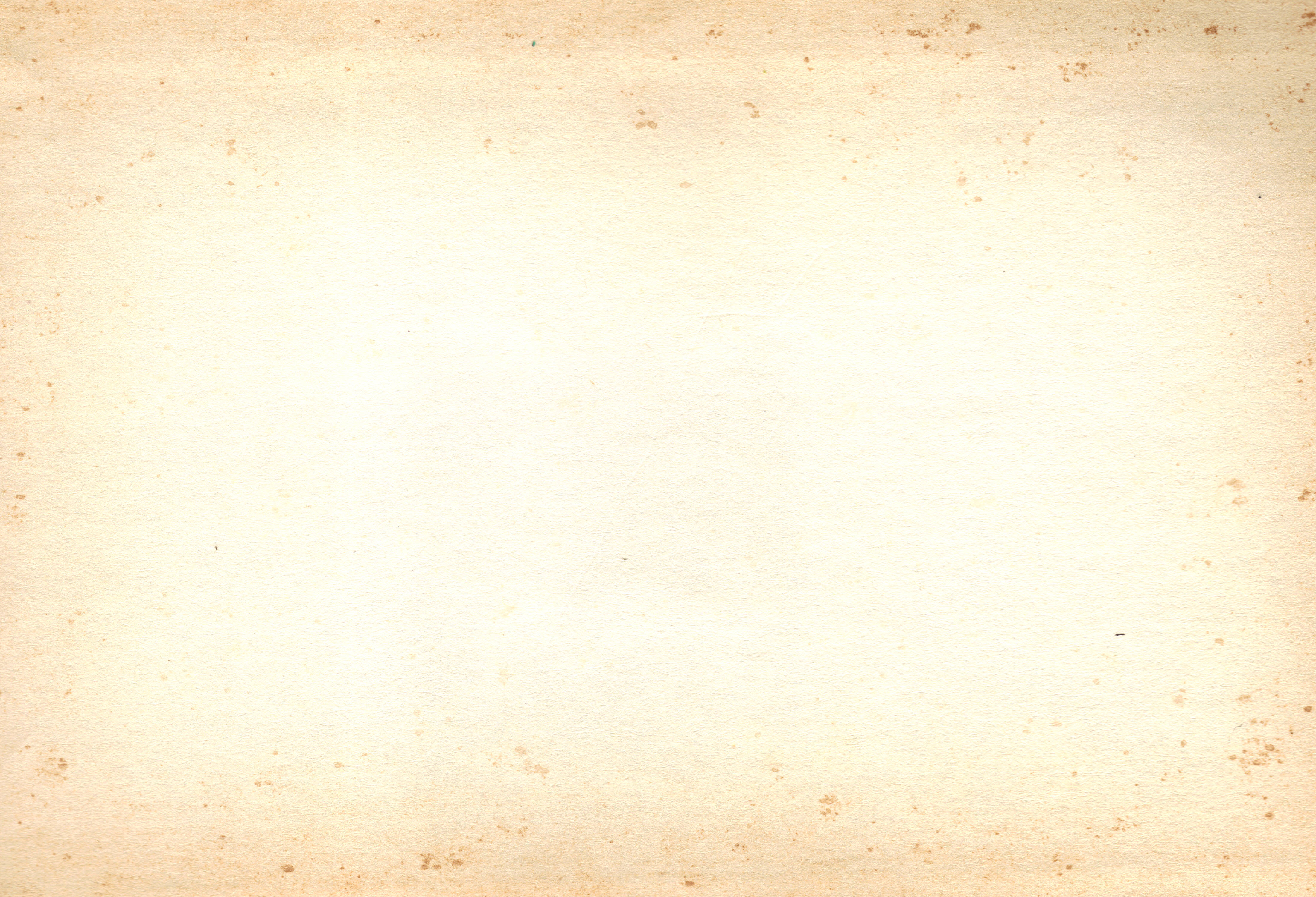 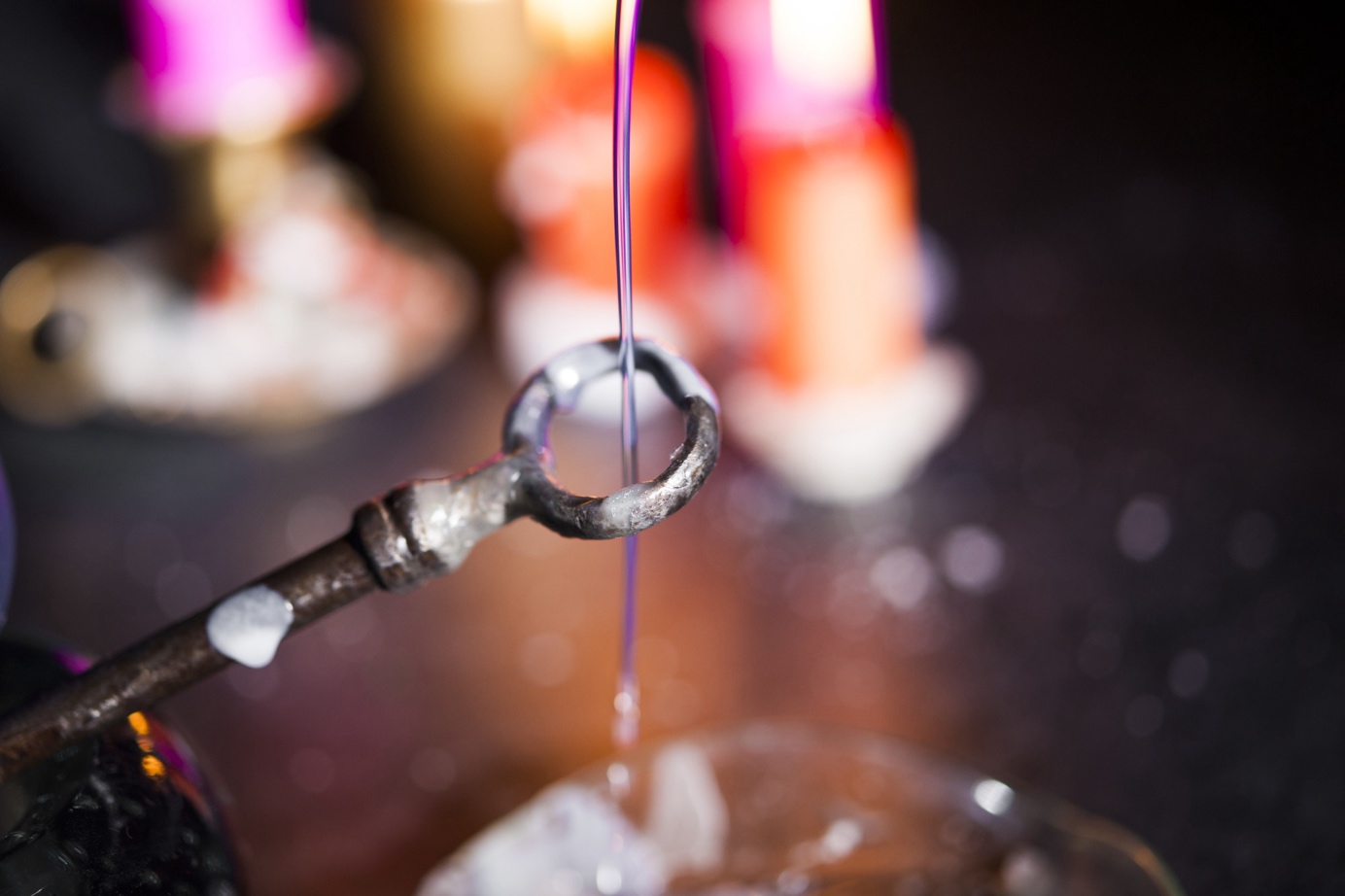 Do wykonania tej wróżby należy przygotować:
świecę i garnek, 
miskę z zimną wodą, 
klucz z dużą dziurką,
latarkę. 

Zabawa polega na tym, aby przez oczko klucza na wodę lać roztopiony wosk. Zastygniętą figurkę wyciągamy z wody i podświetlamy latarką, tak aby cień rzucił nam się na ścianę. 
Patrzymy, co pojawi się na ścianie. Nasza wyobraźnia podpowie nam, z czym otrzymany kształt nam się kojarzy. Na przykład anioł przynosi dobrą wiadomość, fontanna wróży szczęście, motyl - wielkie zmiany, zaś moneta - przypływ gotówki.
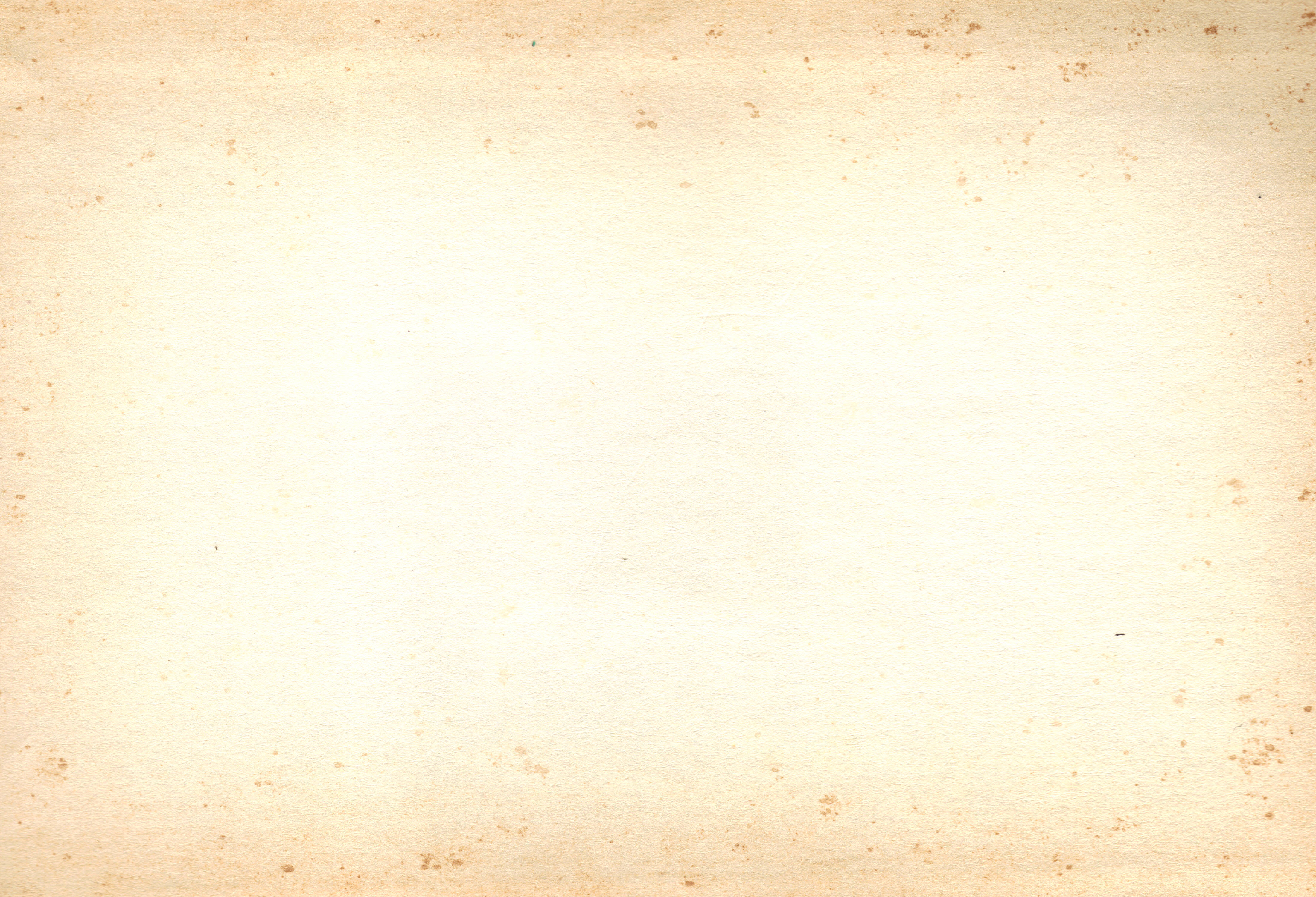 Obieranie skórki od jabłka
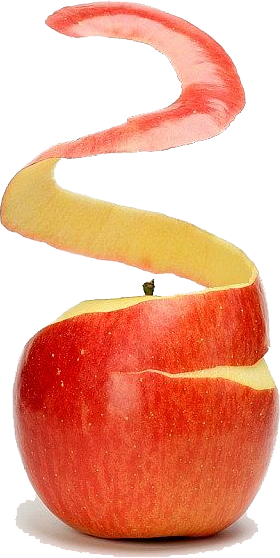 Do wykonania tej wróżby należy przygotować:
jabłko, 
nożyk do obierania warzyw i owoców. 

W tej zabawie może jednocześnie uczestniczyć kilka graczy. Każdy z nich obiera swoje jabłko tak, by zachować jak najdłuższy, nieprzerwany obierek. Następnie wszyscy układają swoje obierki równo obok siebie. Gracz, którego obierek będzie najdłuższy i najbardziej prosty według wróżby będzie wiódł długie i lekkie życie.
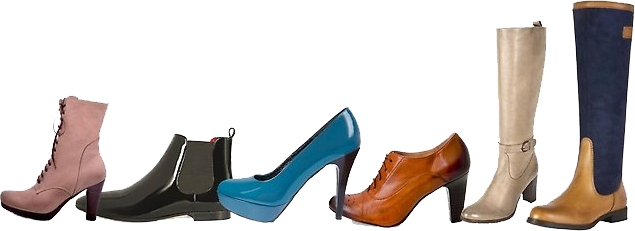 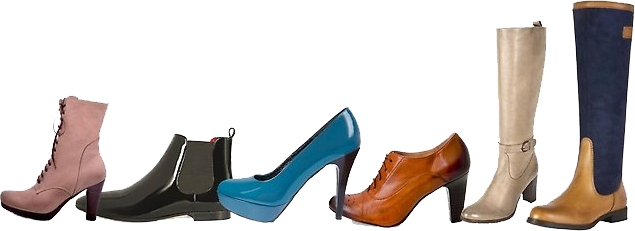 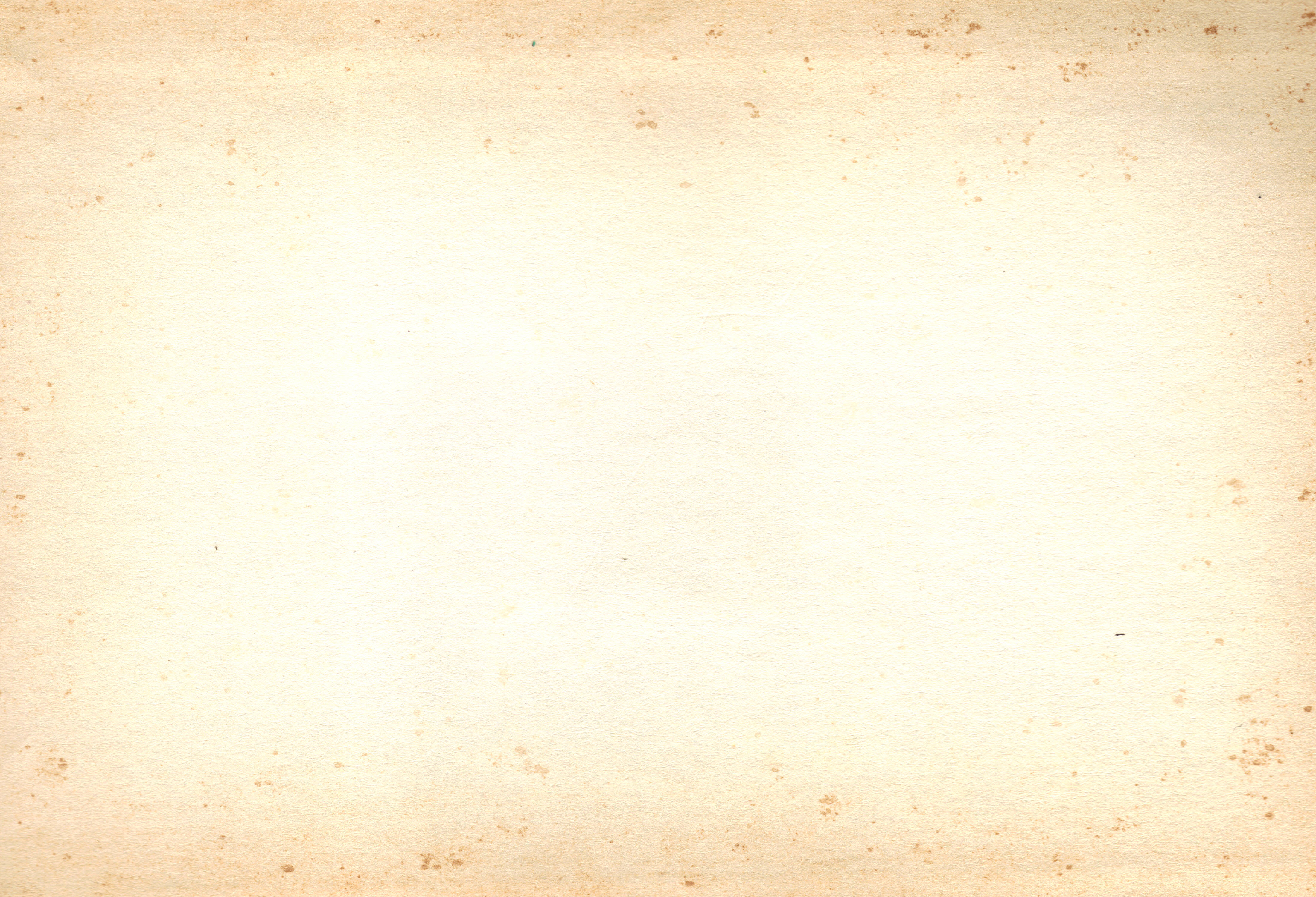 Wróżba z butami
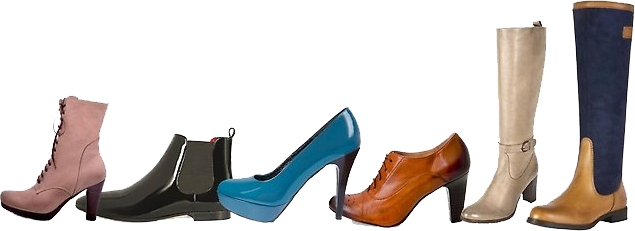 Do wykonania tej wróżby należy przygotować:
buty lub papcie. 

W zabawie powinno brać udział wiele osób. Każdy uczestnik ściąga but i ustawia go jeden za drugim od jednego rogu pomieszczenia aż do drzwi. Kiedy skończą się but, na początek układa się parę z końca kolejki. Czyje buty jako pierwsze przekroczą próg, ta osoba najszybciej wyjdzie za mąż.
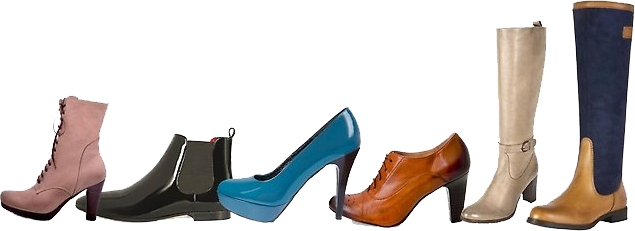 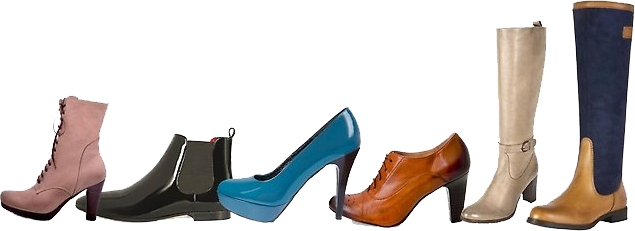 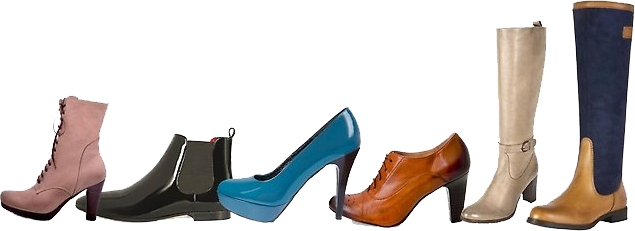 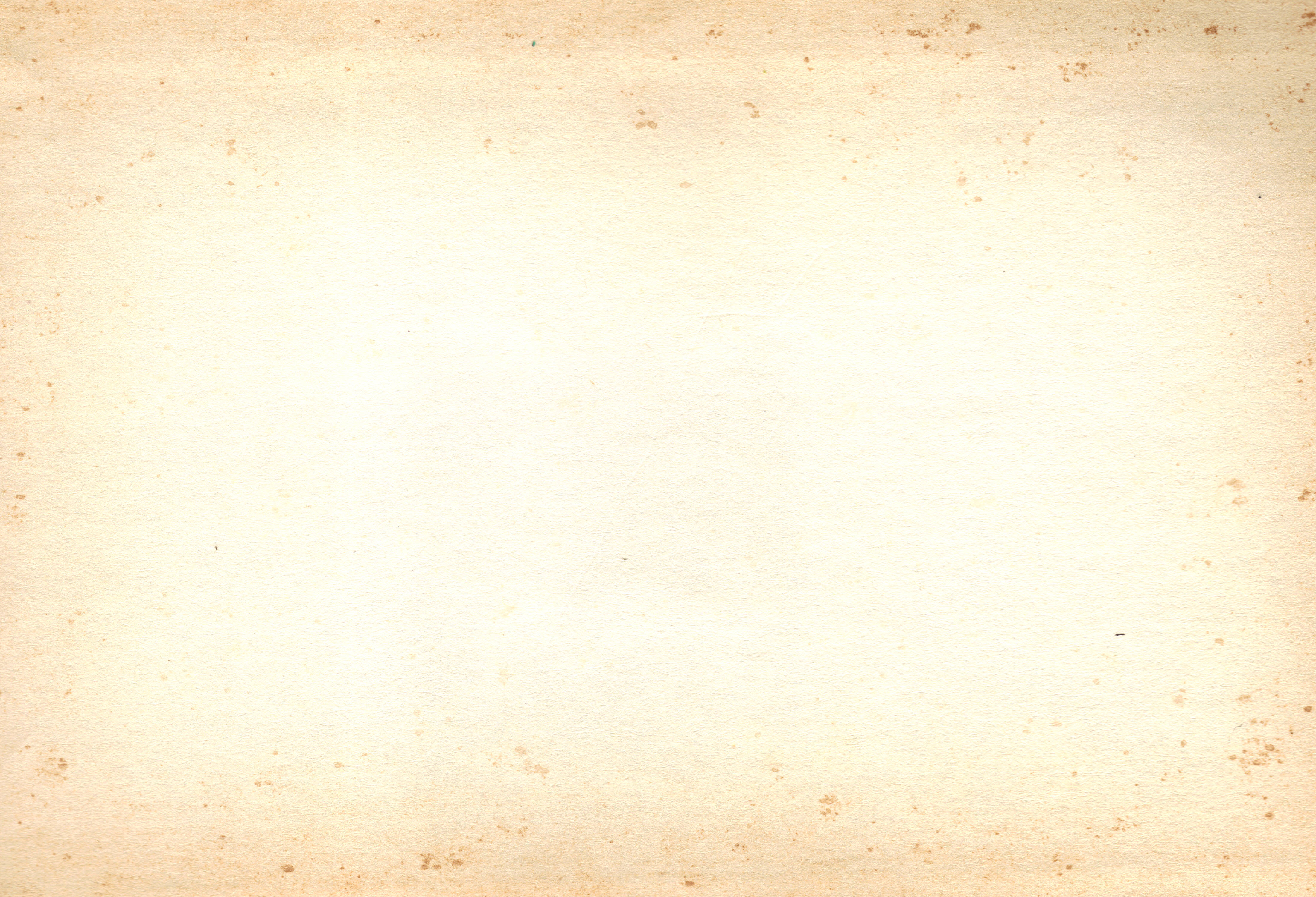 Sypanie soli
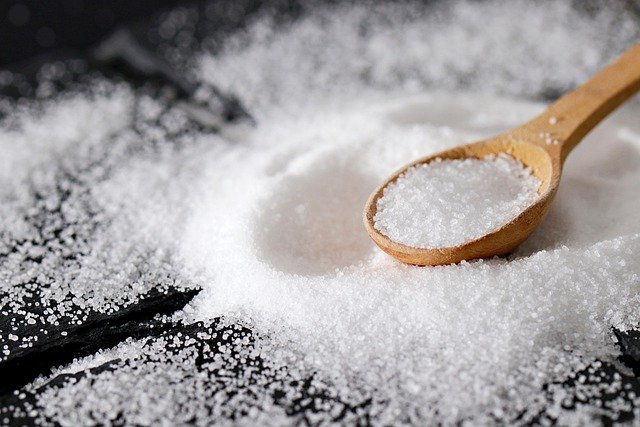 Do wykonania tej wróżby należy przygotować:
sól kuchenną, 
podkładkę na stół.

Zabawa ta poleca na sypaniu soli na podkładkę rozłożoną na stole. Kształt, który ziarenka utworzą na stole pokazują, co przyniesie przyszłość.
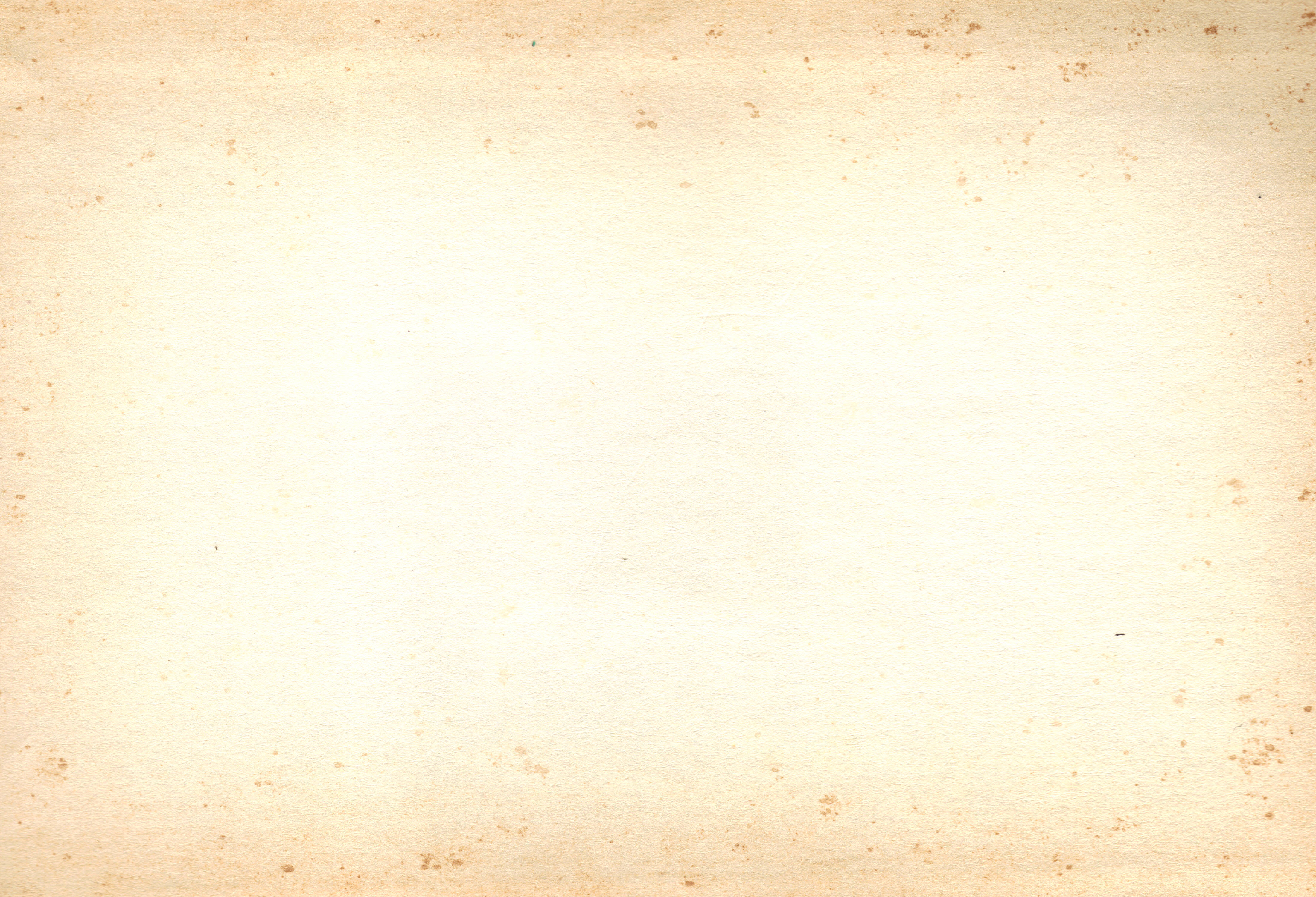 Tajemnicze kubeczki
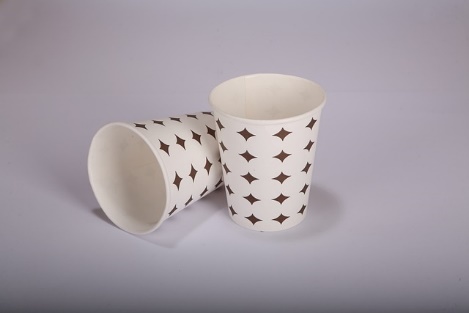 Do wykonania tej wróżby należy przygotować:
3,4 kubeczki (najlepiej plastikowe), 
małe przedmioty zabawkowe (np. samochód, pieniążek, klucz, pierścionek). 

Kubeczki ustawiamy wieczkiem do stołu. Należy ukryć pod każdym kubeczkiem wybrane, małe przedmioty. Kubeczki przesuwamy kilka razy i zmieniamy ich miejsce. Następnie losujemy jeden kubek i sprawdzamy, co jest ukryte pod nim.
Wasze przedmioty będą symbolem, np. moneta będzie symbolizować zdobycie fortuny, pierścionek – szybki ślub, kluczyk – zakup nowego domu, samochodzik – podróż w dalekie kraje.
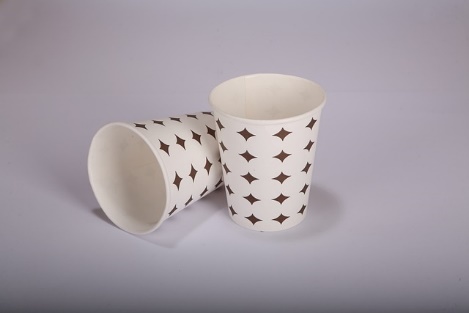 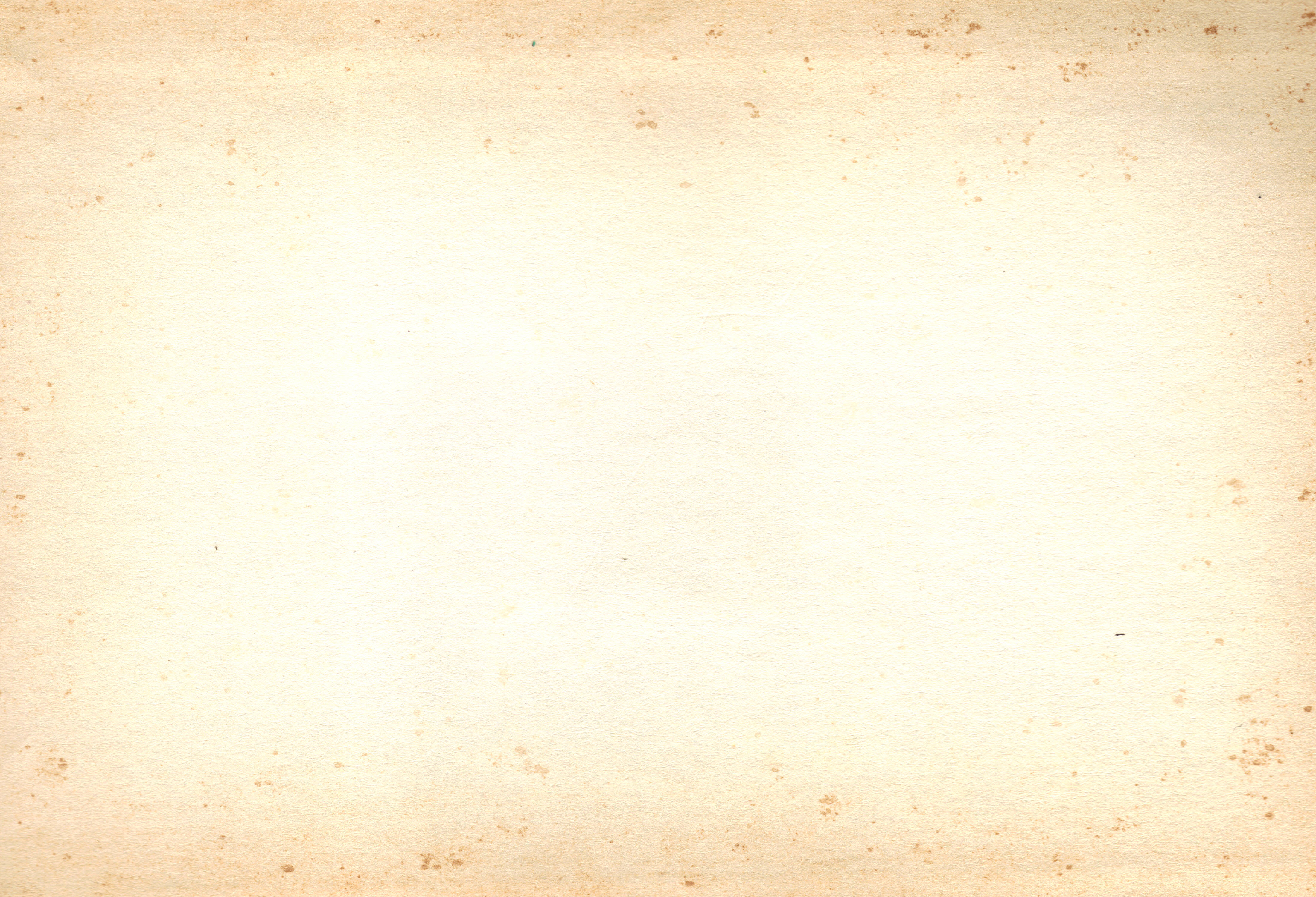 Rzut monetą do wody
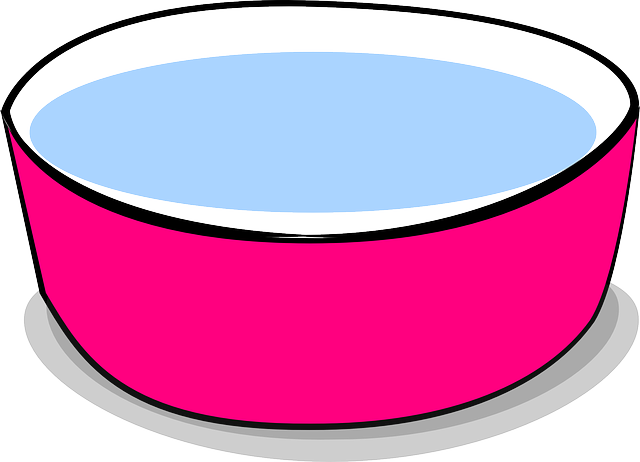 Do wykonania tej wróżby należy przygotować:
monetę, 
miskę z wodą,
pomyśleć, jakie jest moje największe marzenie. 

Przed wykonaniem wróżby musimy pomyśleć o swoim marzeniu. Do miski z wodą z odległości 200 metrów rzucamy monetę. Jeśli moneta wpadnie do wody – marzenie się spełni, jeśli nie – nie możemy liczyć na spełnienie naszego marzenia.
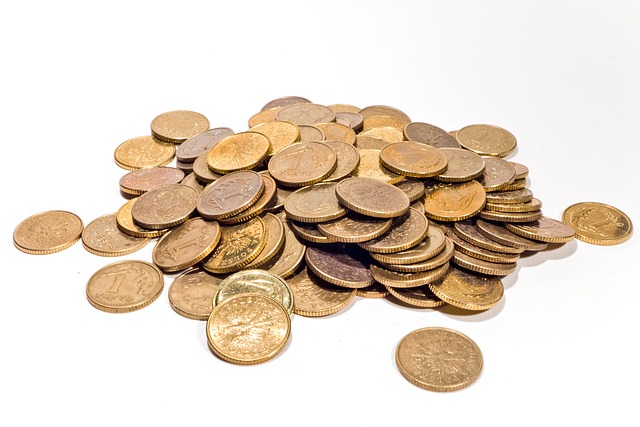 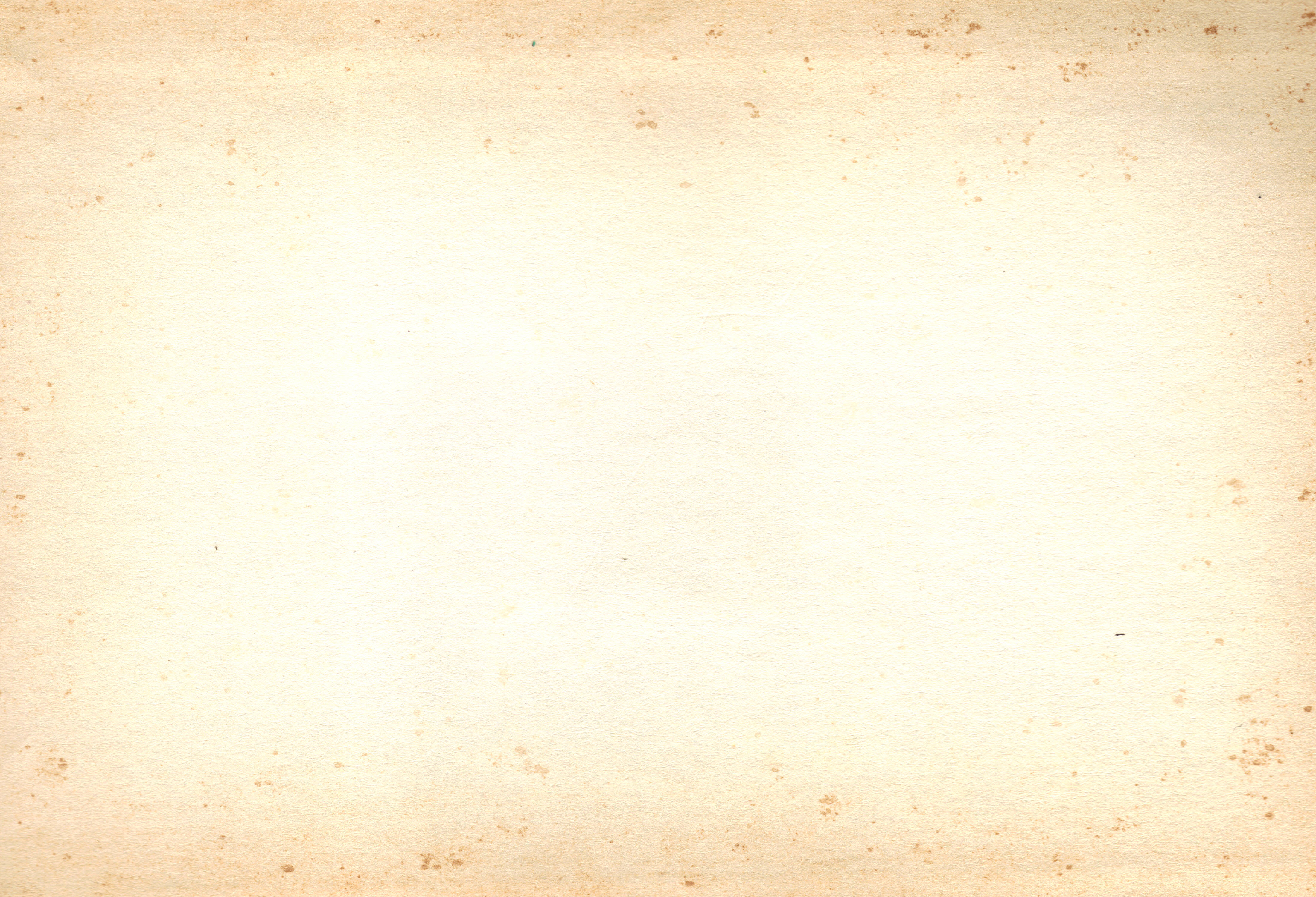 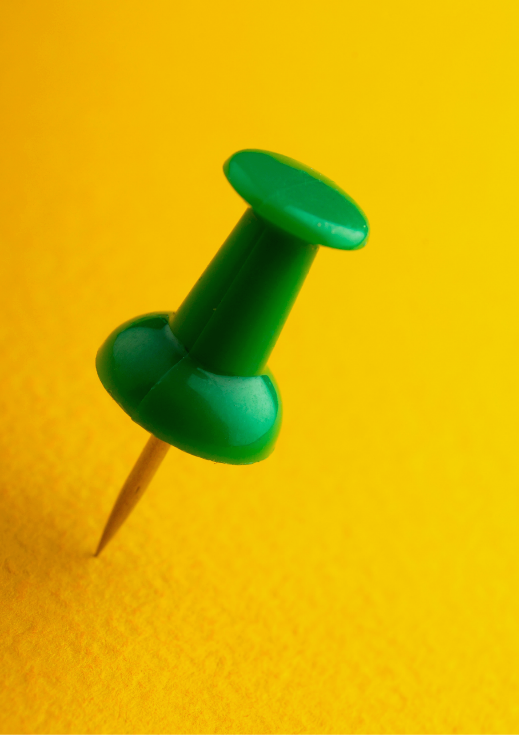 Serce z imionami
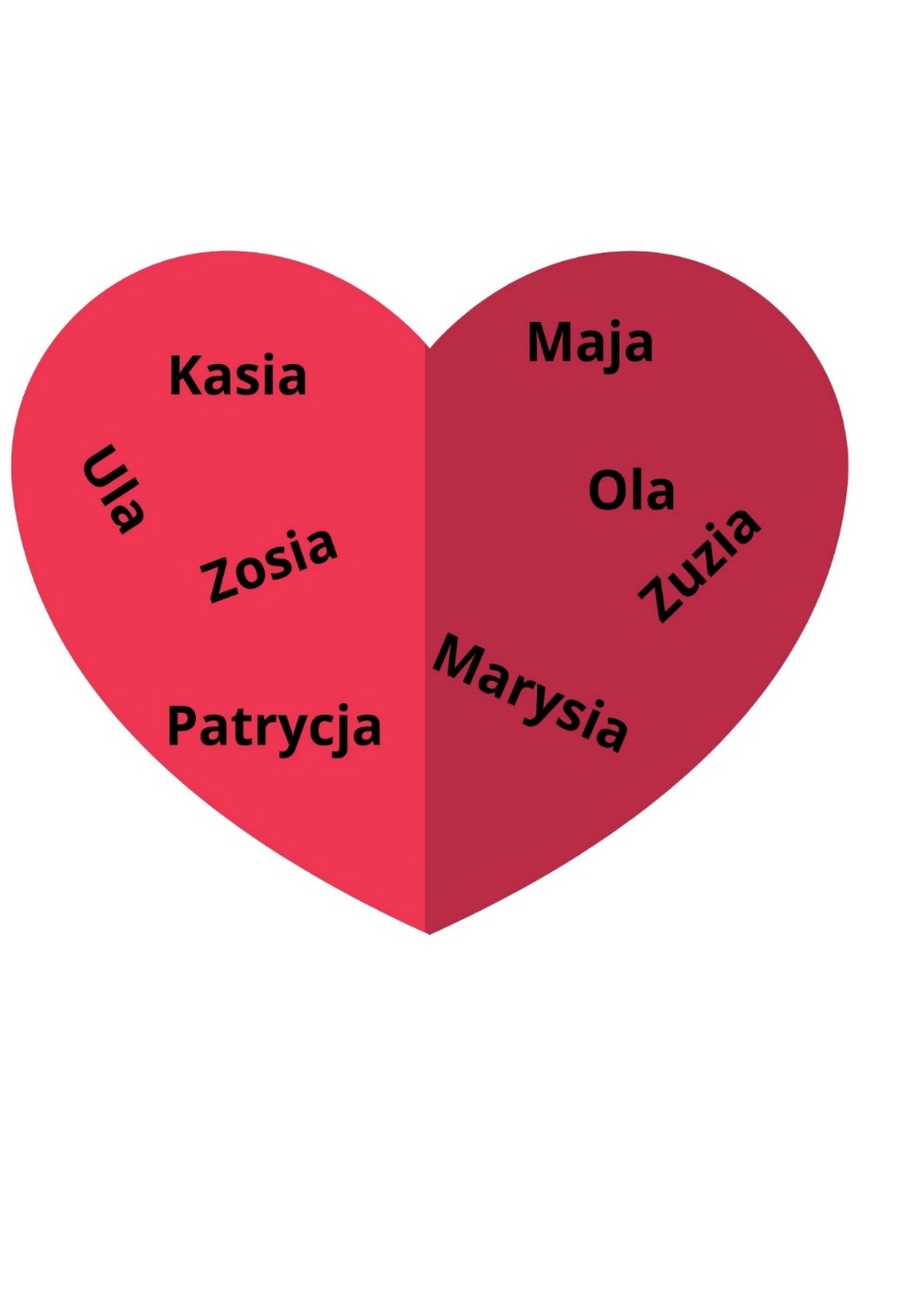 Do wykonania tej wróżby należy przygotować:
papierowe serce z napisanymi imionami męskimi i żeńskimi, 
pinezkę.

Jedna osoba trzyma serce z imionami przodem do siebie, druga osoba przebija pinezką serce w dowolnym miejscu stojąc do serca przodem. Jakie imię zostanie przebite, takie będzie nosiła wybranka serca przebijającego.
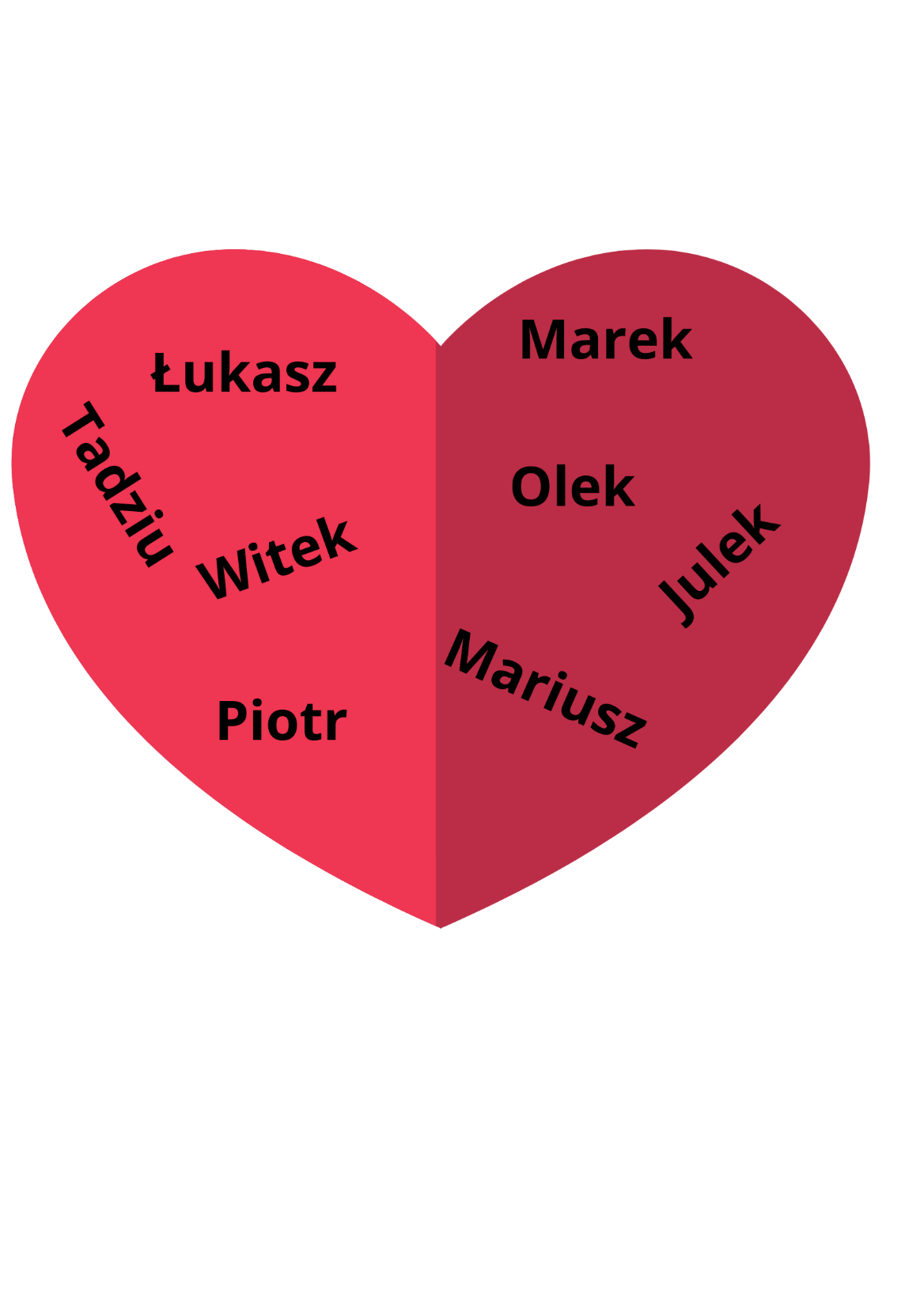 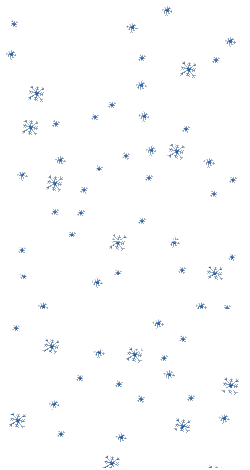 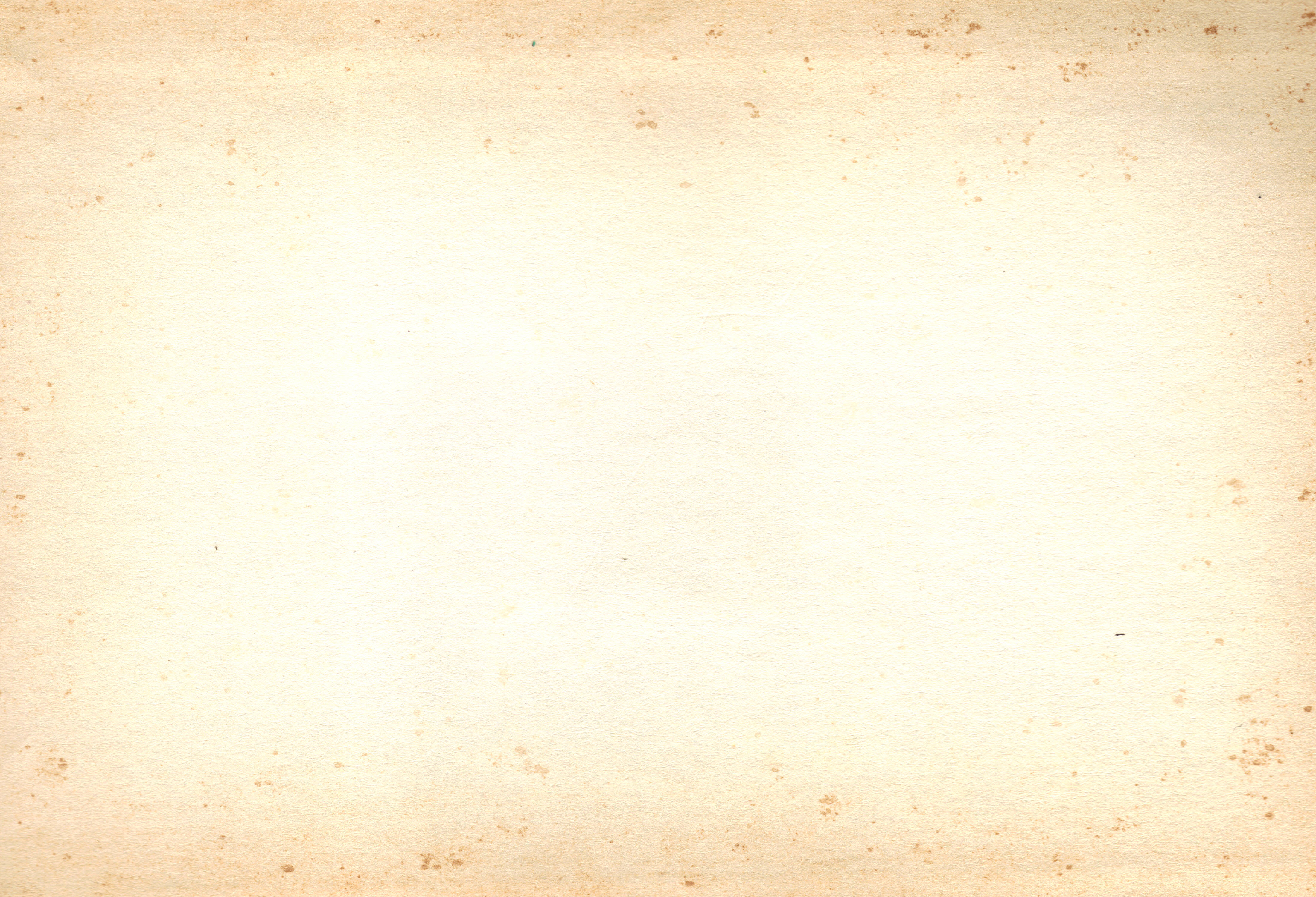 A Twoja wróżba jaka będzie dziś!
Wybierz jedną lub dwie, które spodobały Ci się najbardziej 
i zaproś do wspólnej zabawy swoich członków rodziny!
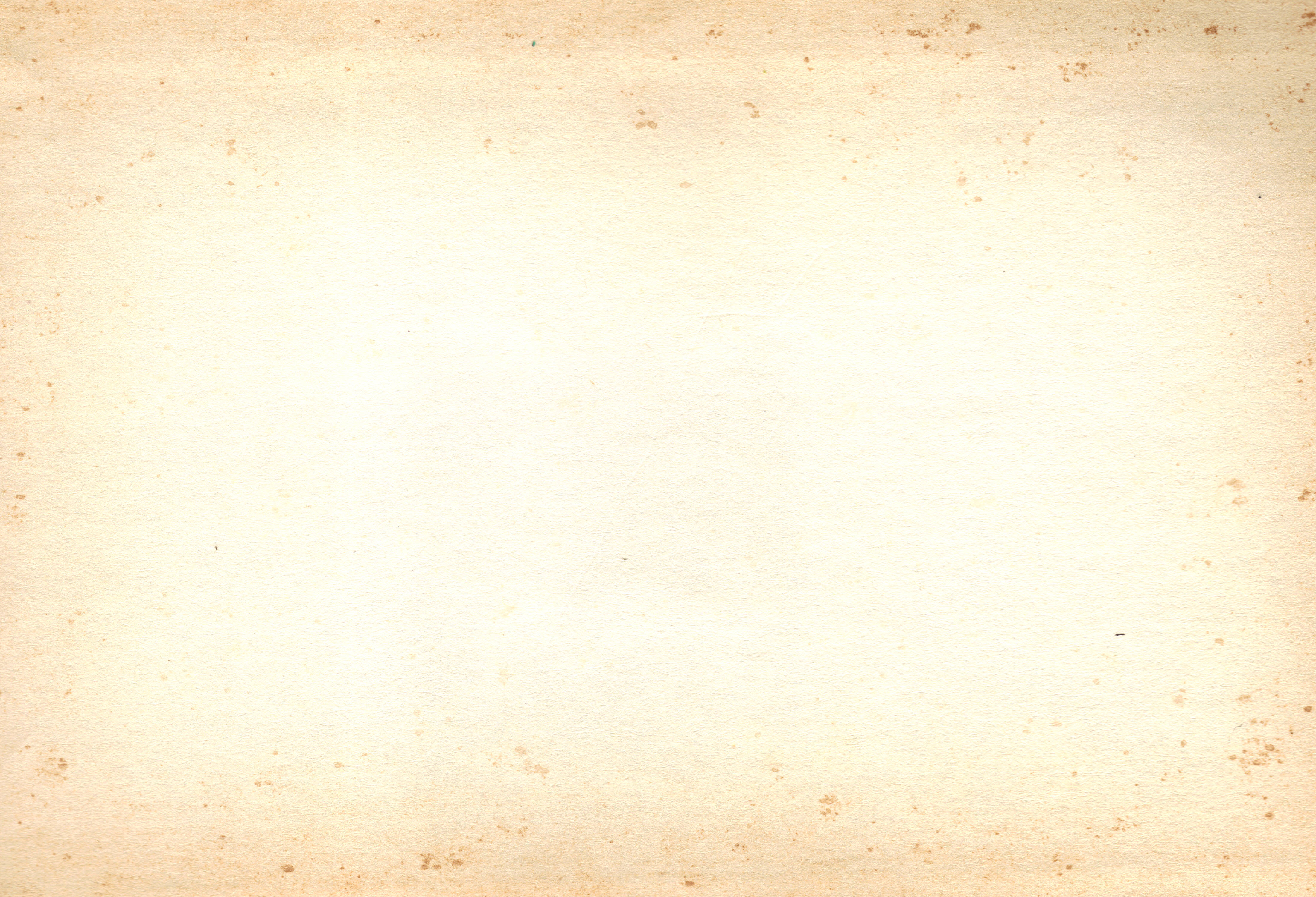 Powtórzmy razem Andrzejkową rymowankę
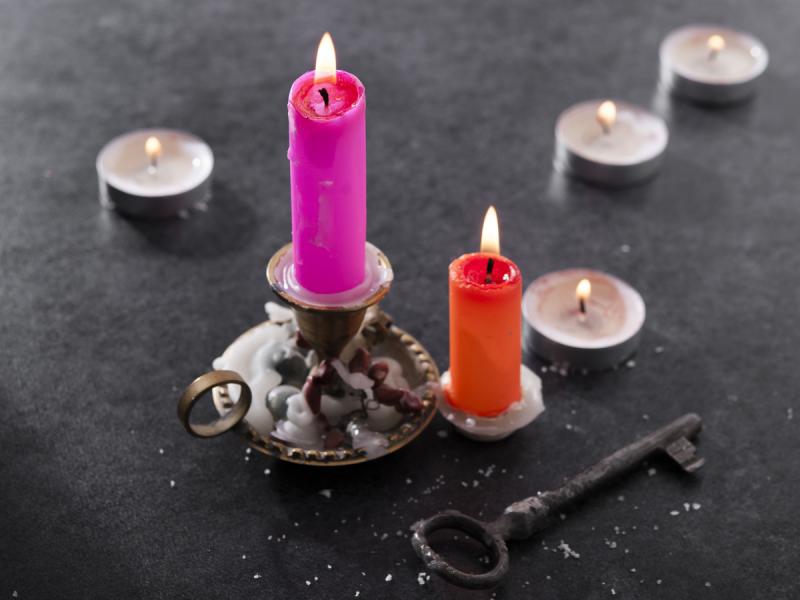 Hokus - pokus!
Czary – mary!
Niech się spełnią 
Andrzejkowe czary!
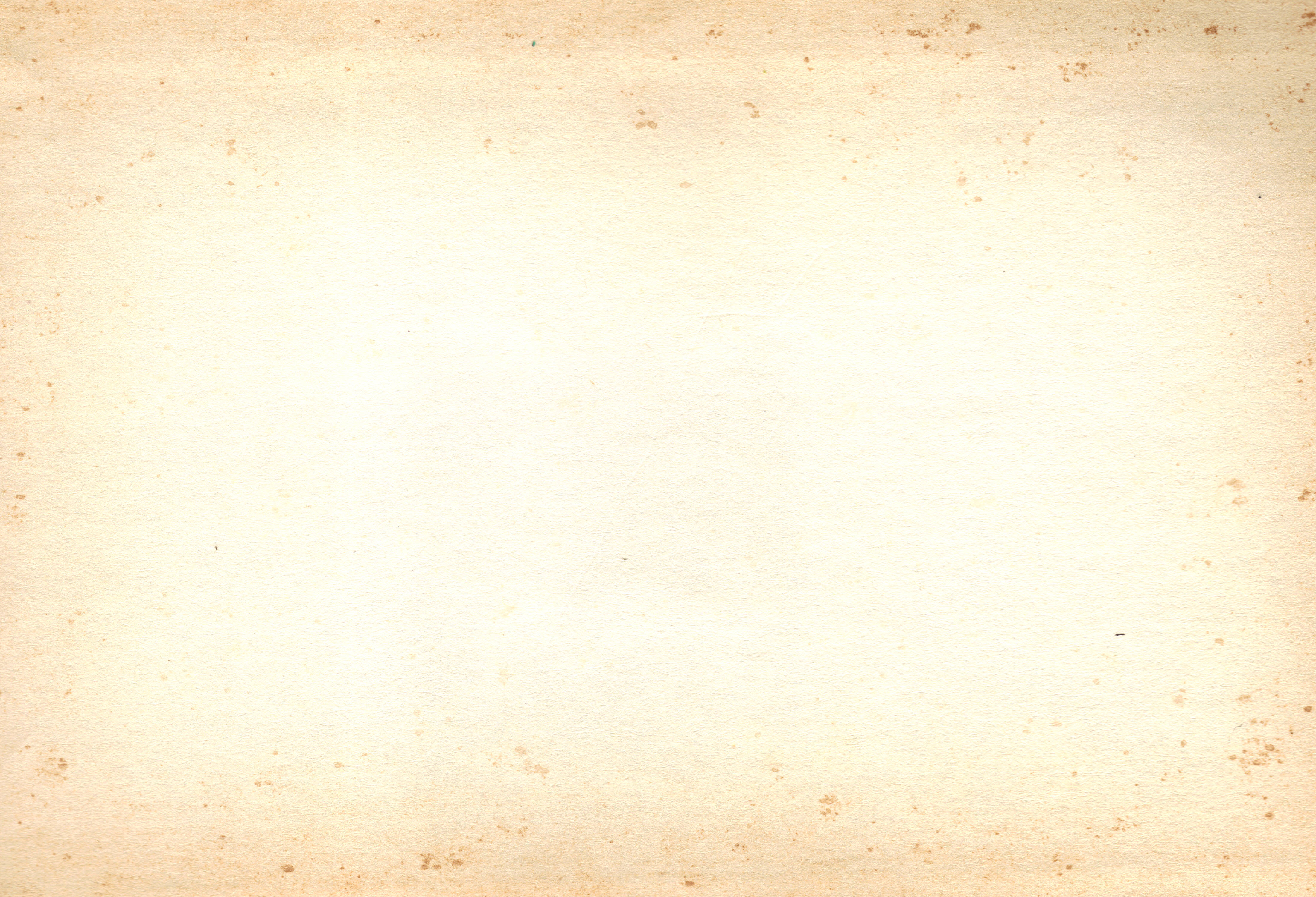 Na zakończenie posłuchajcie piosenki „Andrzejkowa Zabawa”Poskaczcie i potańczcie !!!
https://www.youtube.com/watch?v=Qm8xNrmKuR0
Do zobaczenia za rok na Andrzejkowych Wróżbach